Title
Meeting title/Meeting date
Title
Bullet points
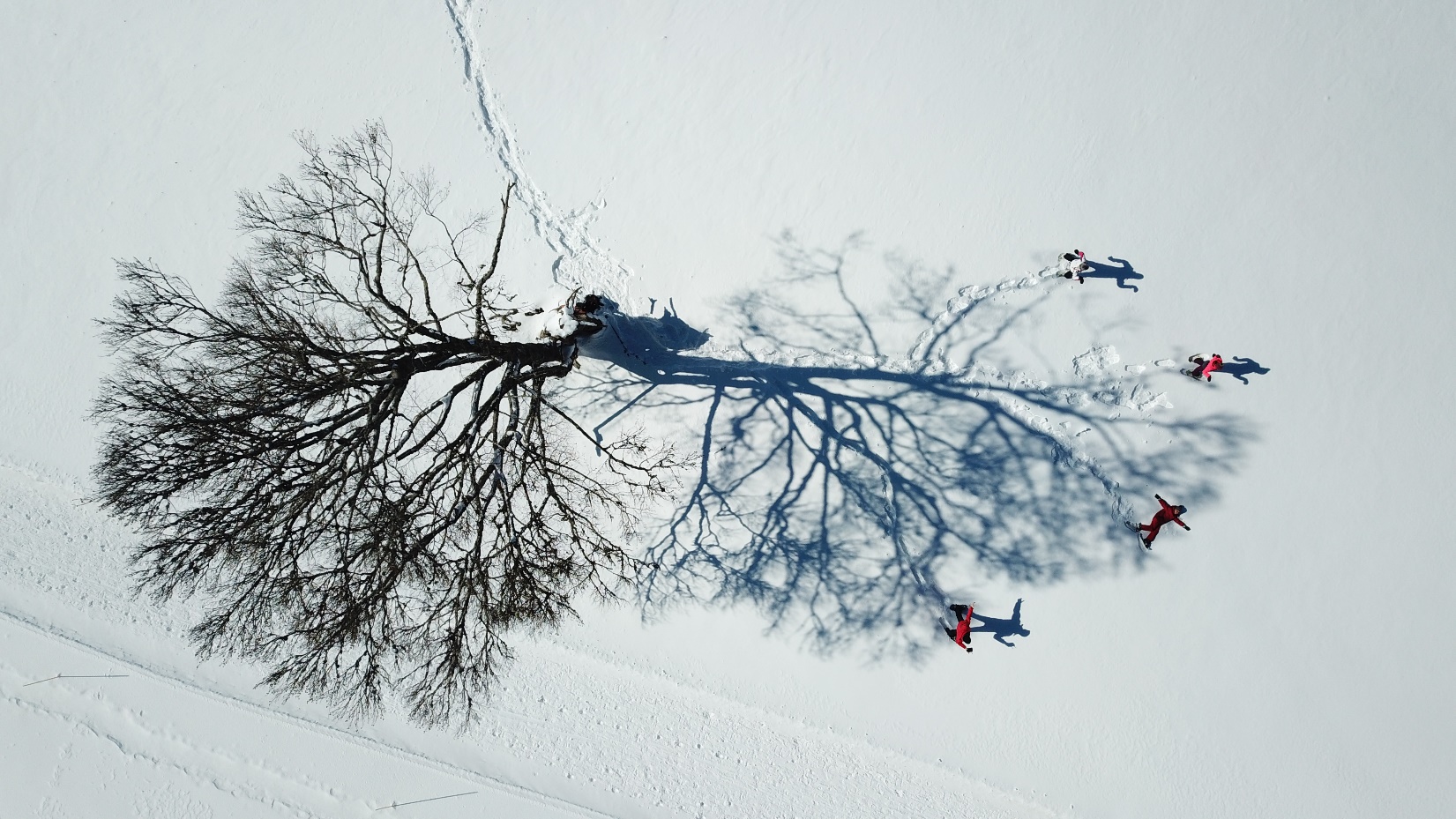 © Cyrille Pillet, Well with Nature /EEA
[Speaker Notes: Slide with image and text]
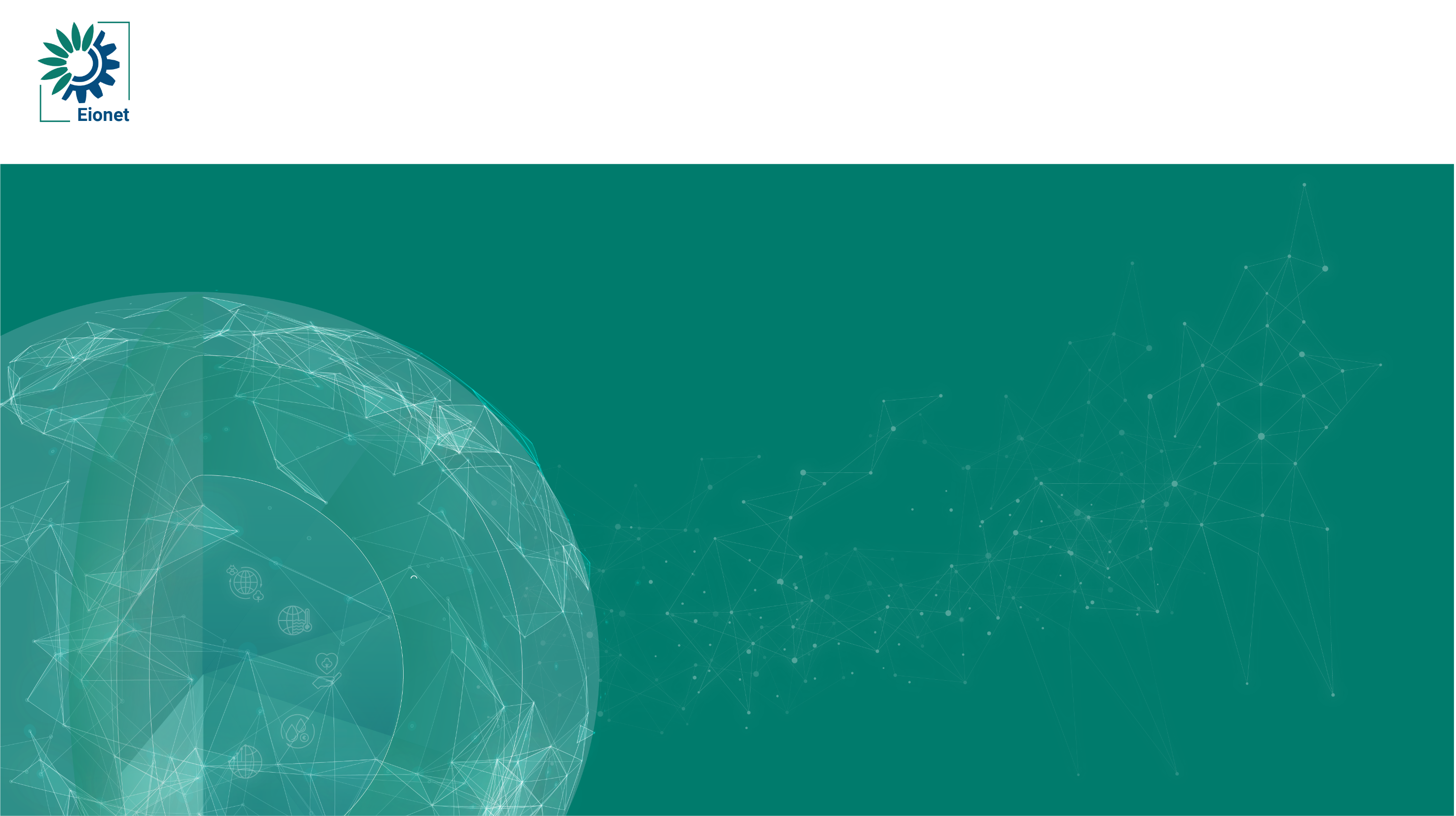 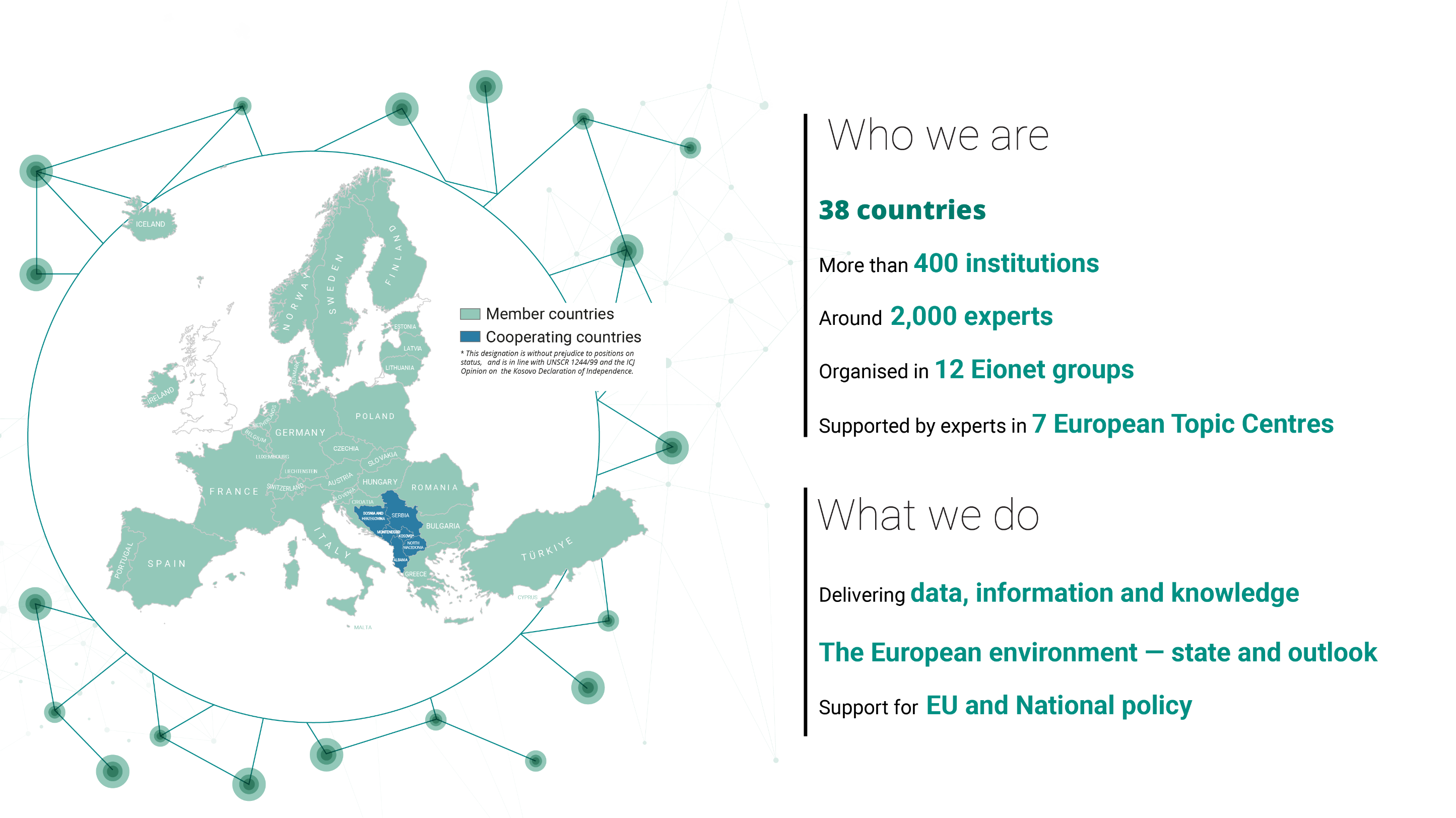 Title
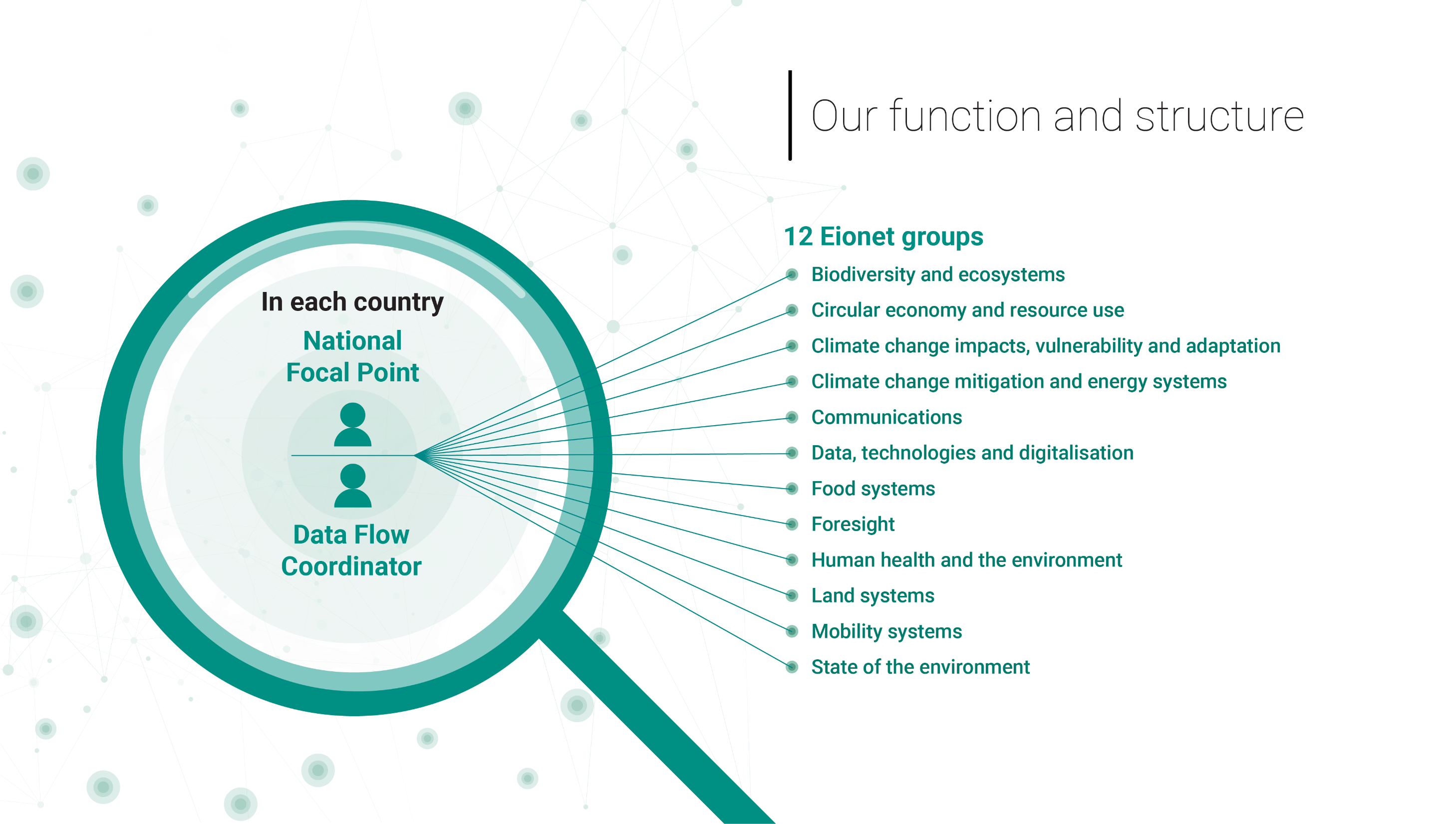 [Speaker Notes: Blank slide with text]
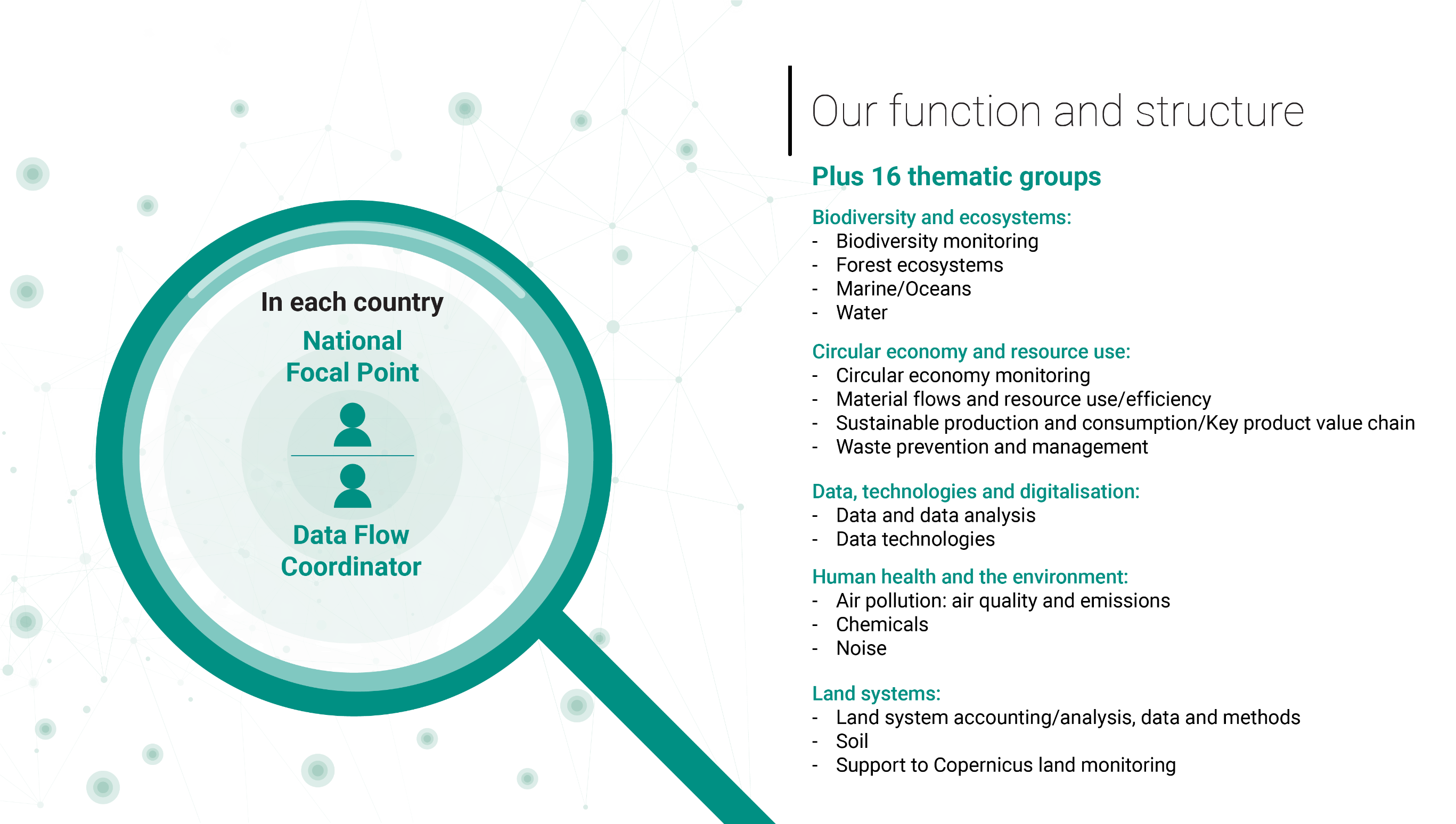 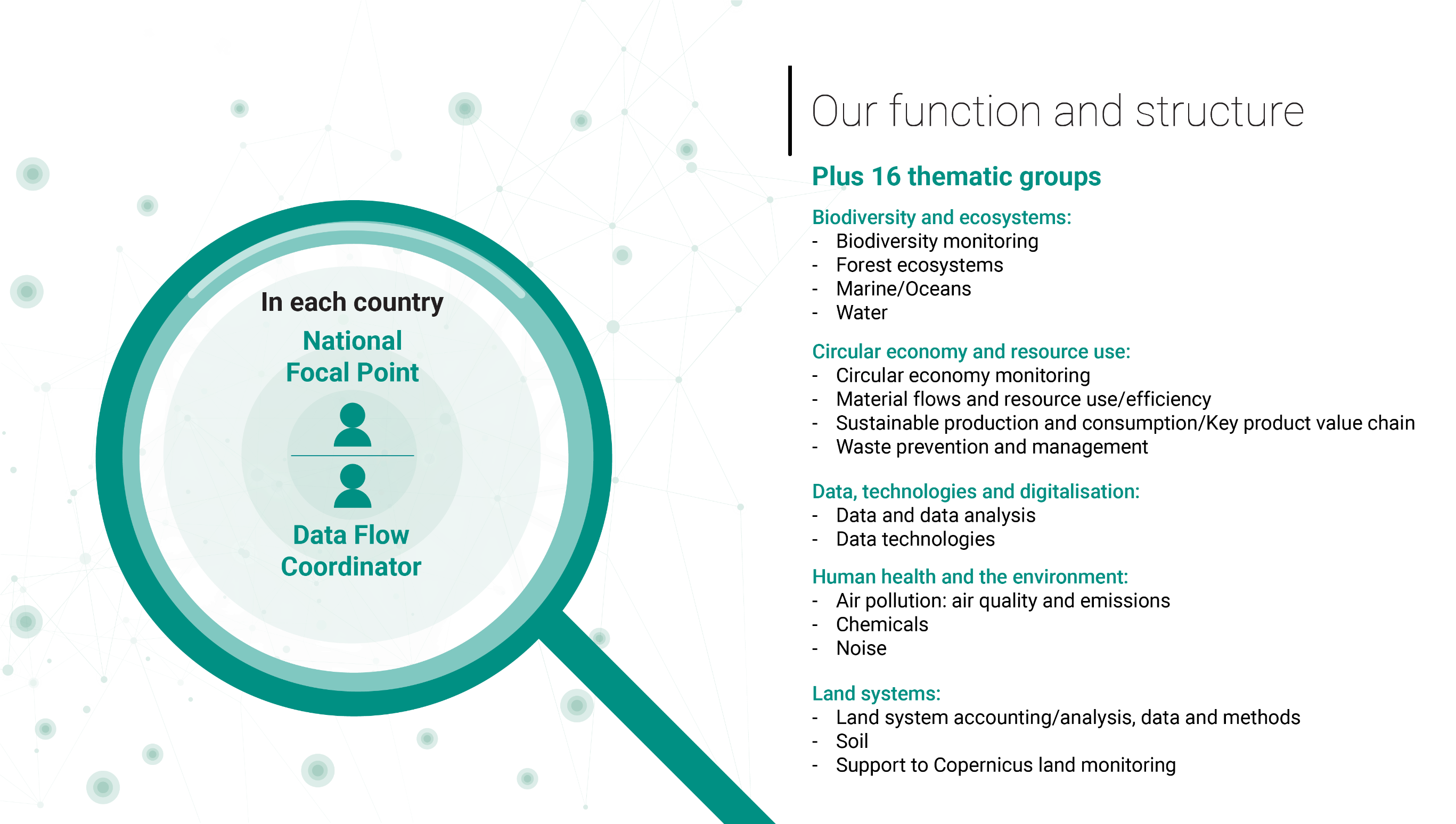 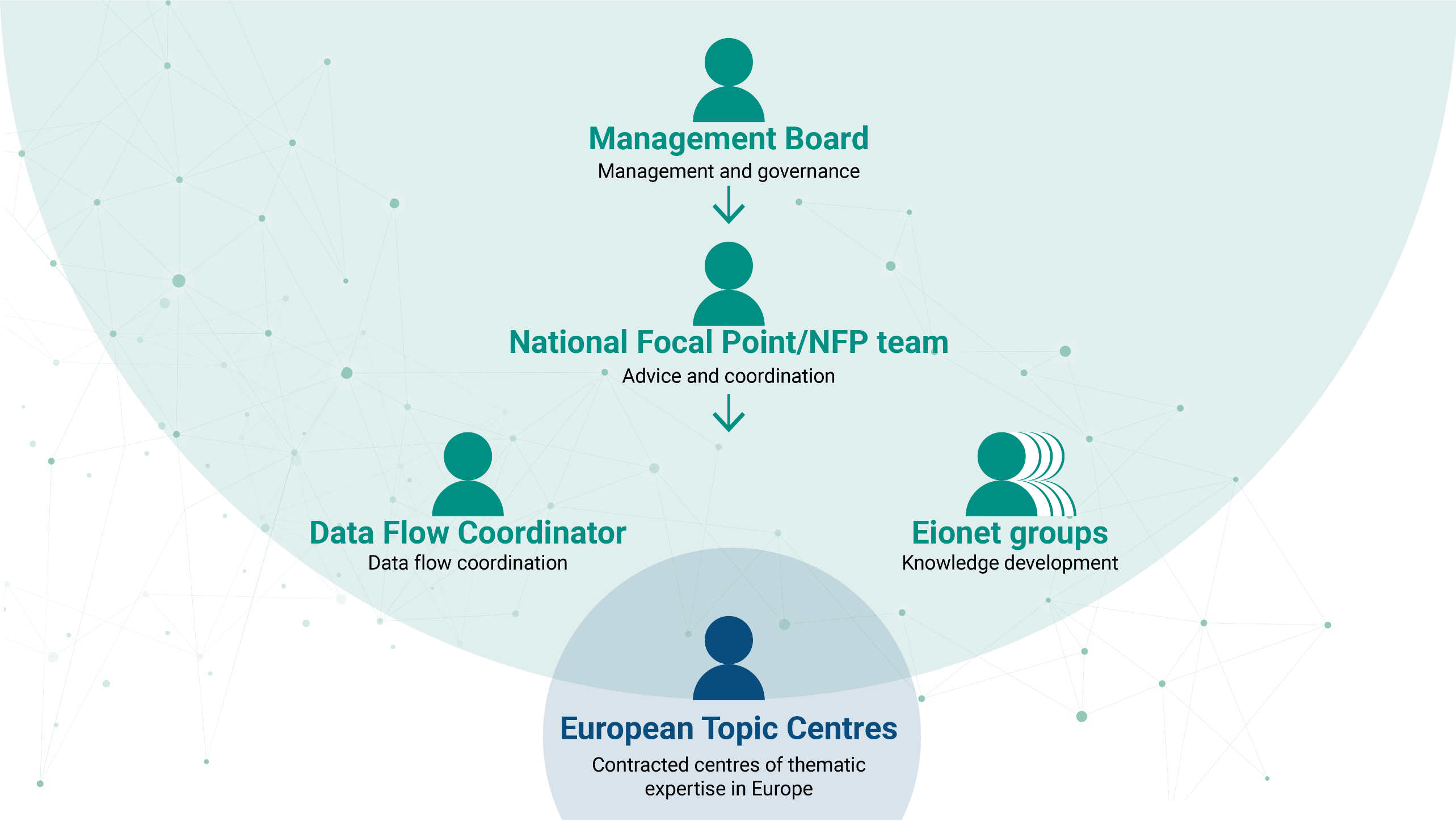 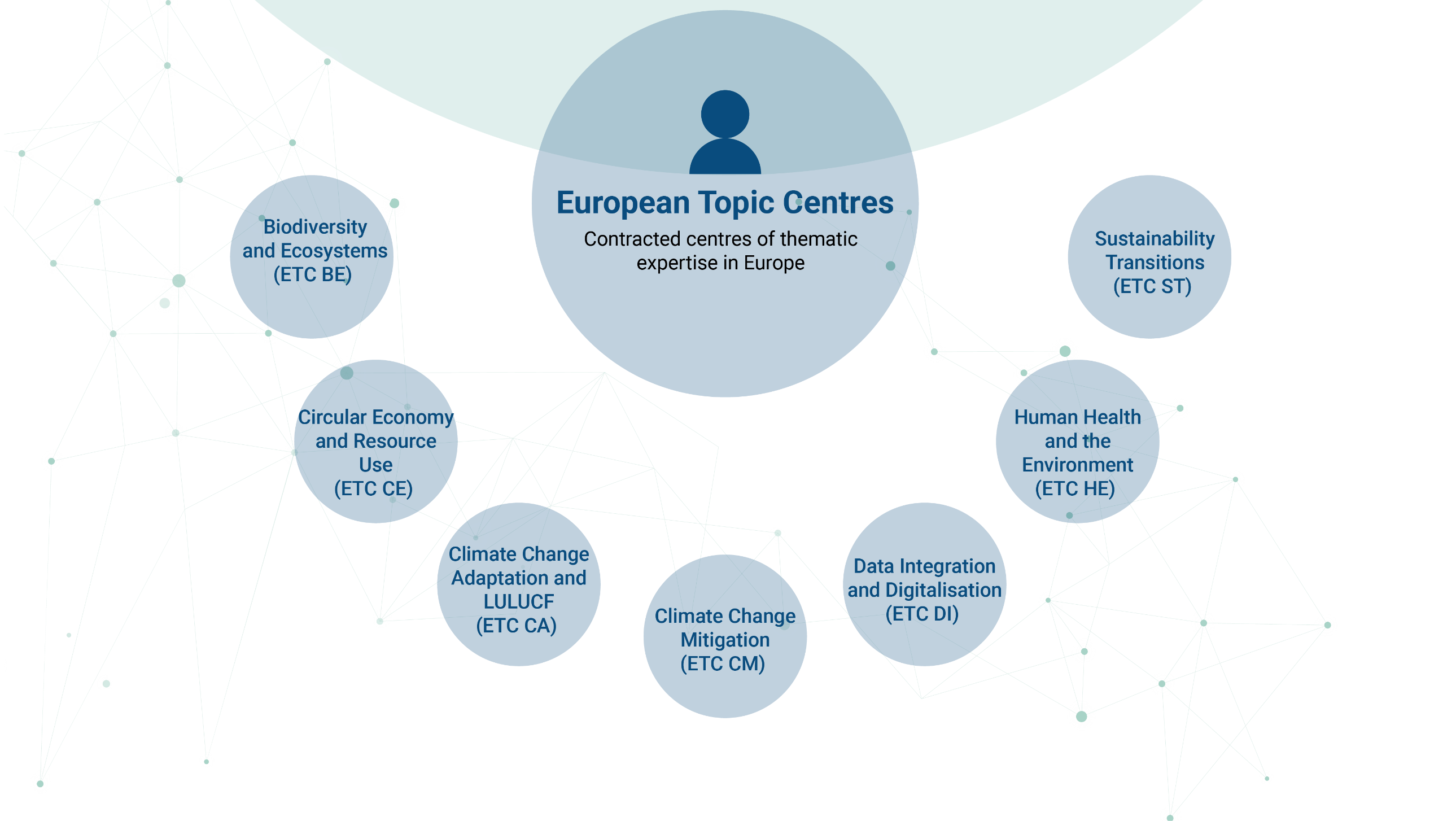